The Rise of Fentanyl in San Diego
From Understanding to Action
Fentanyl is Here…
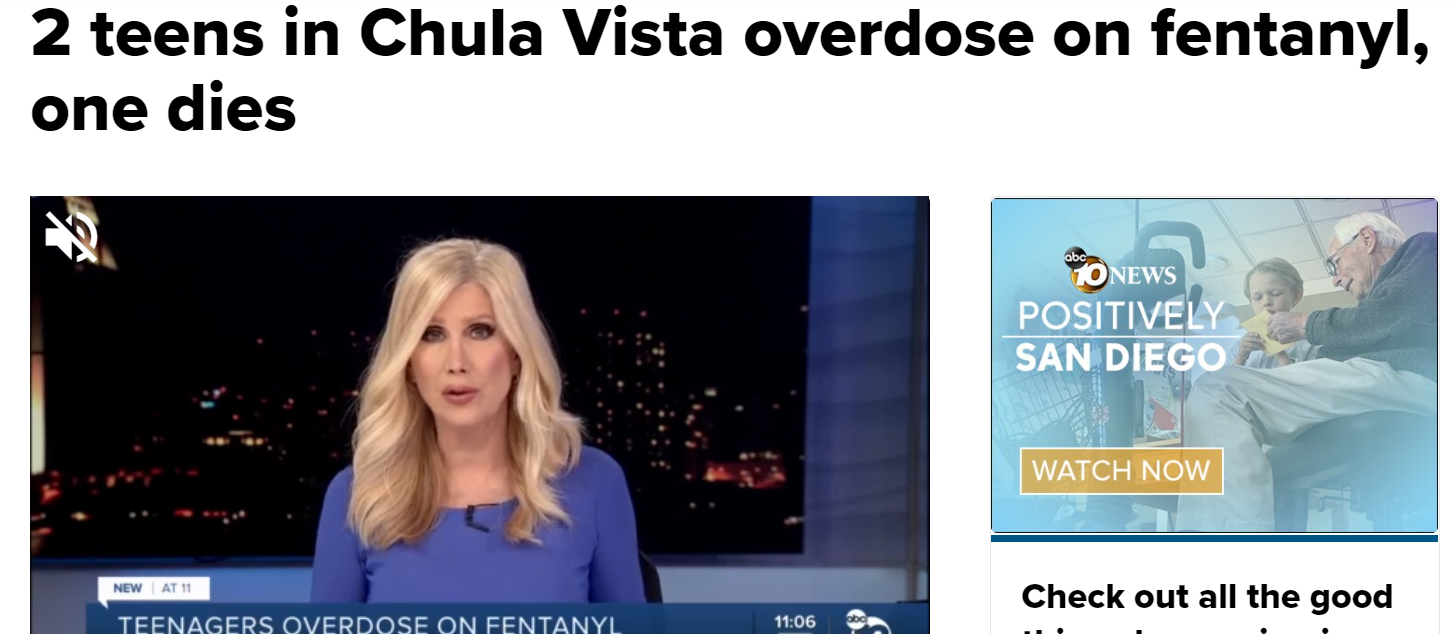 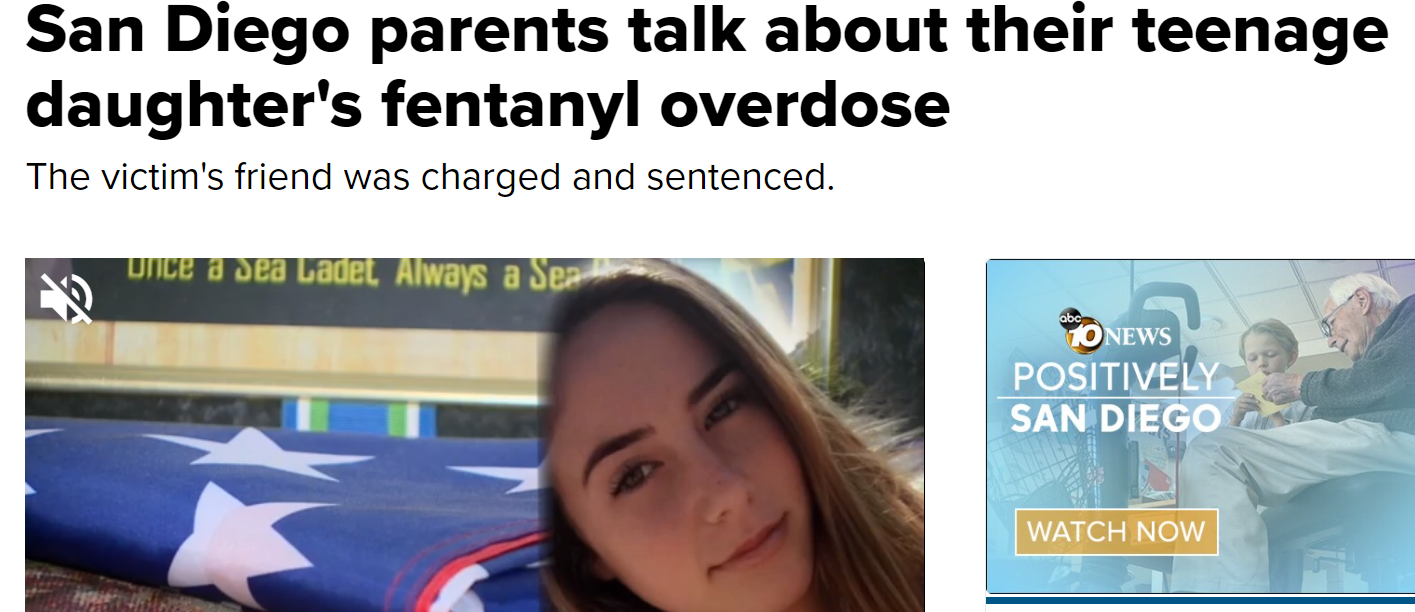 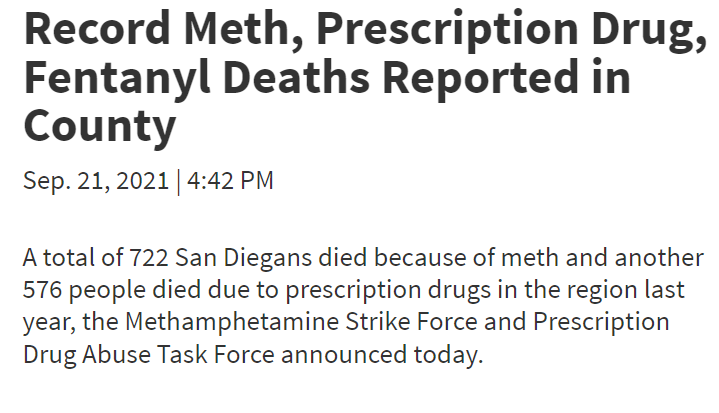 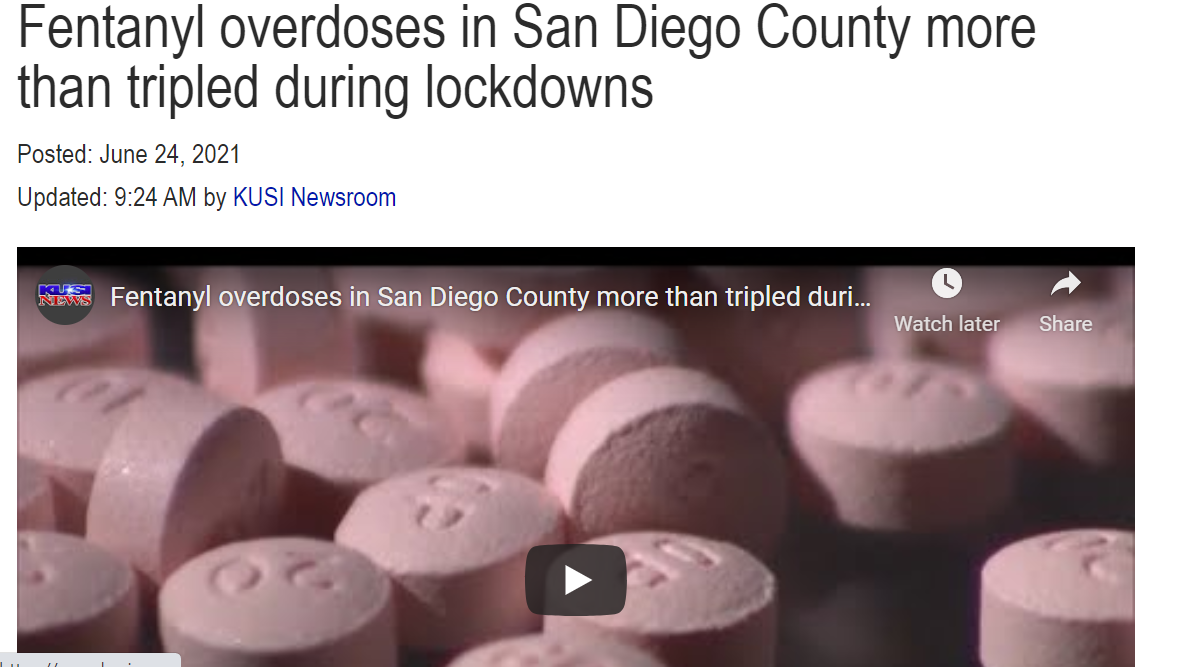 Fentanyl is Here with Deadly Consequences
80% of overdose deaths in children 17 and under caused by fentanyl poisoning (YR 2021).
Today, We Will Discuss …
What is fentanyl?
How big is the problem?
What can we do?
Fentanyl is an Opioid
Opioid is a class of drugs used to reduce pain
Examples
Oxycodone (OxyContin)
Hydrocodone (Vicodin)
Fentanyl
Morphine
Methadone
Prescription Opioids
Prescription opioids are prescribed by doctors to treat moderate to severe pain.
Illegal Fentanyl
Illegally sold for its heroin-like effect. Often pressed into counterfeit pills or mixed with other drugs with or without the user’s knowledge.
Heroin
Heroin is an illegal opioid.  Heroin comes in powder form or as black tar heroin.
Illegal Fentanyl
Synthetic (man-made) opioid 50 to 100 times more powerful than heroin and morphine.
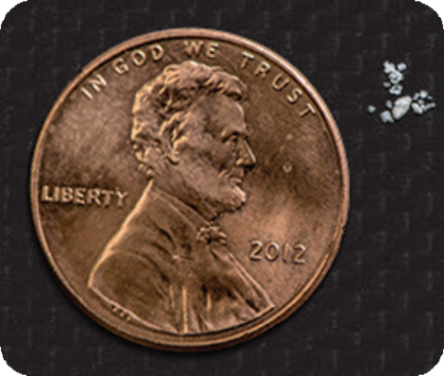 What Does Fentanyl Look Like?
Prescription Fentanyl
Illegal Fentanyl
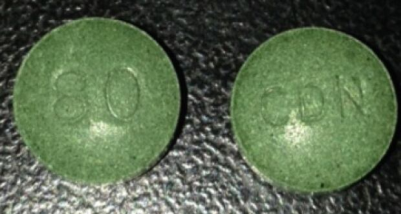 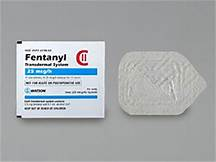 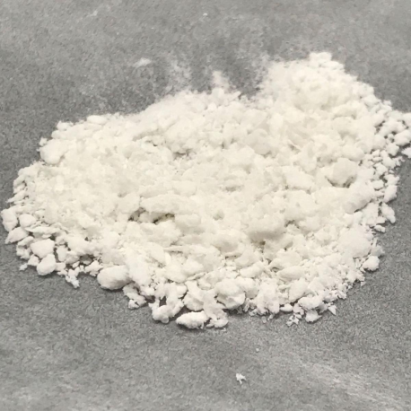 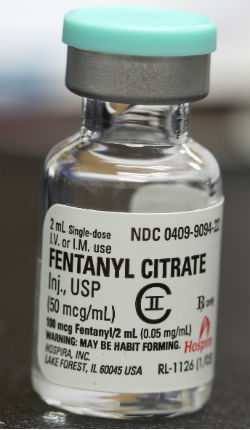 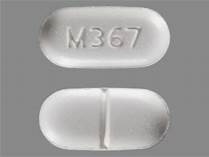 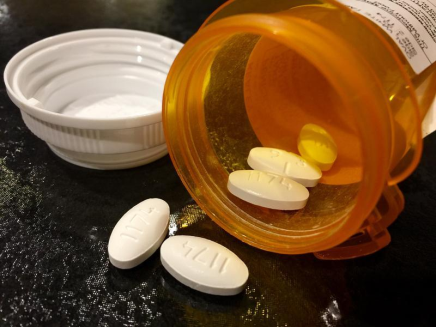 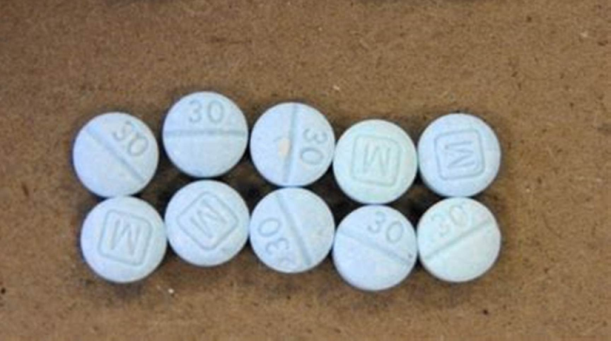 Fentanyl Mixing
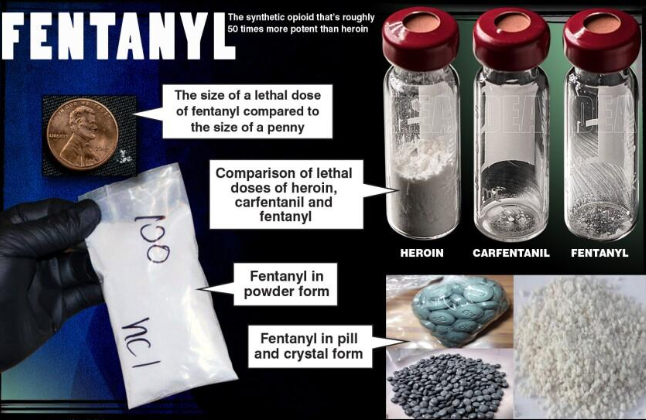 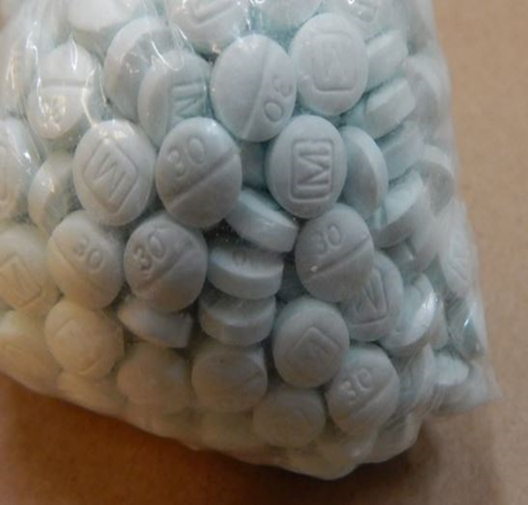 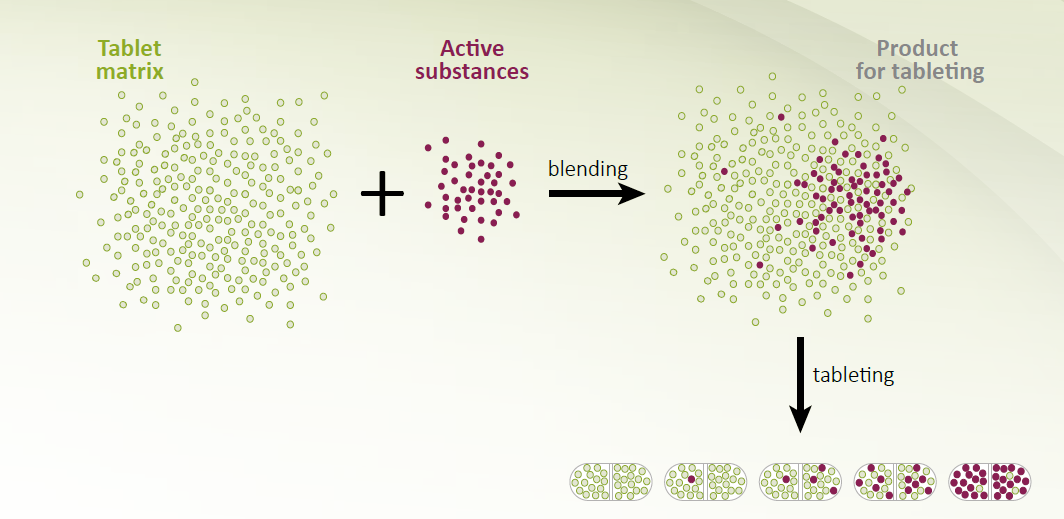 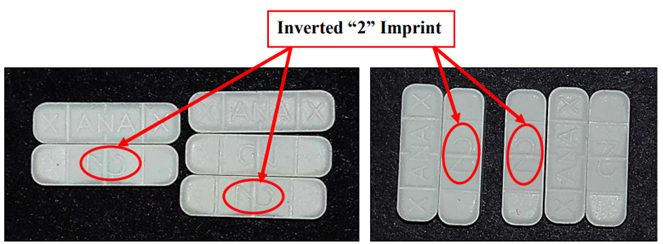 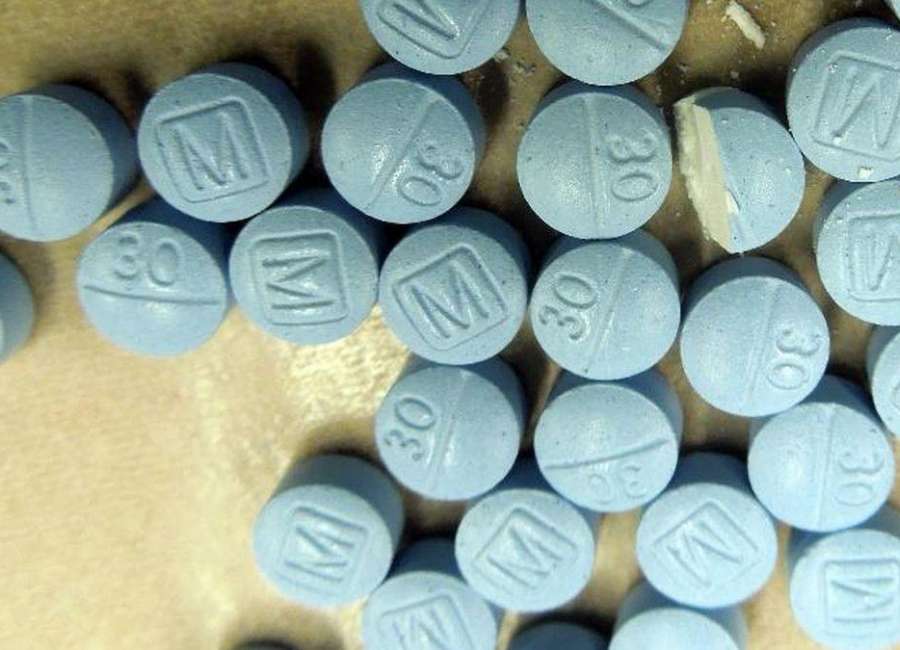 Command Street Names
How is Fentanyl Used?
Swallowed
Snorted
Smoked
Injected
How Big is the Problem?
The Rise of Fentanyl in San Diego
Fentanyl is the #1 substance found 
in overdoses.
462
151
92
33
San Diego County Adult Arrestees Self-Report Naloxone Administration, 2020
How many times naloxone administered?
45% of those that overdosed reported they had been administered naloxone.
58% 1 time
12% 2 times
31% 3 times
Why is this Occurring?
The Rise of Fentanyl in San Diego
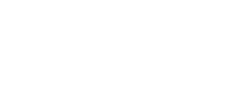 13
Fentanyl Seizures
142%
increase in
Fentanyl seizures
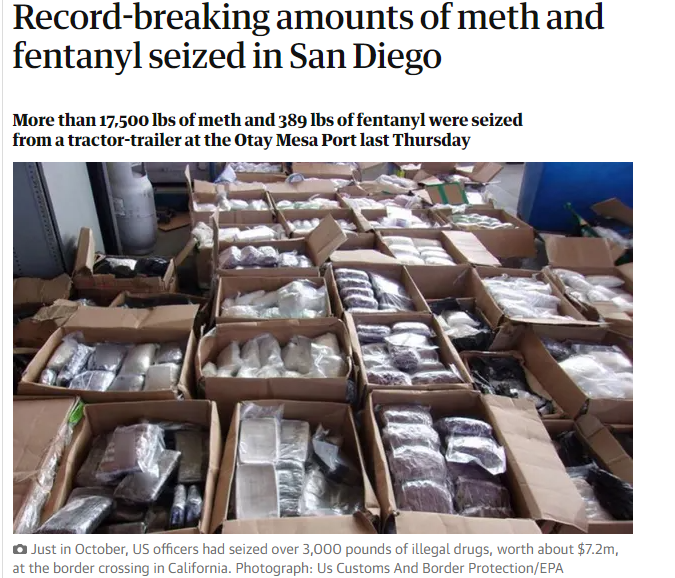 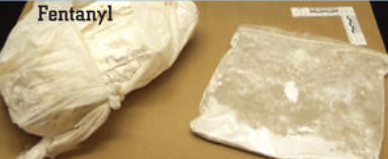 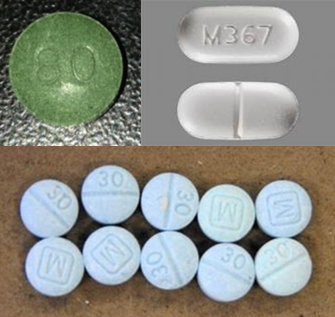 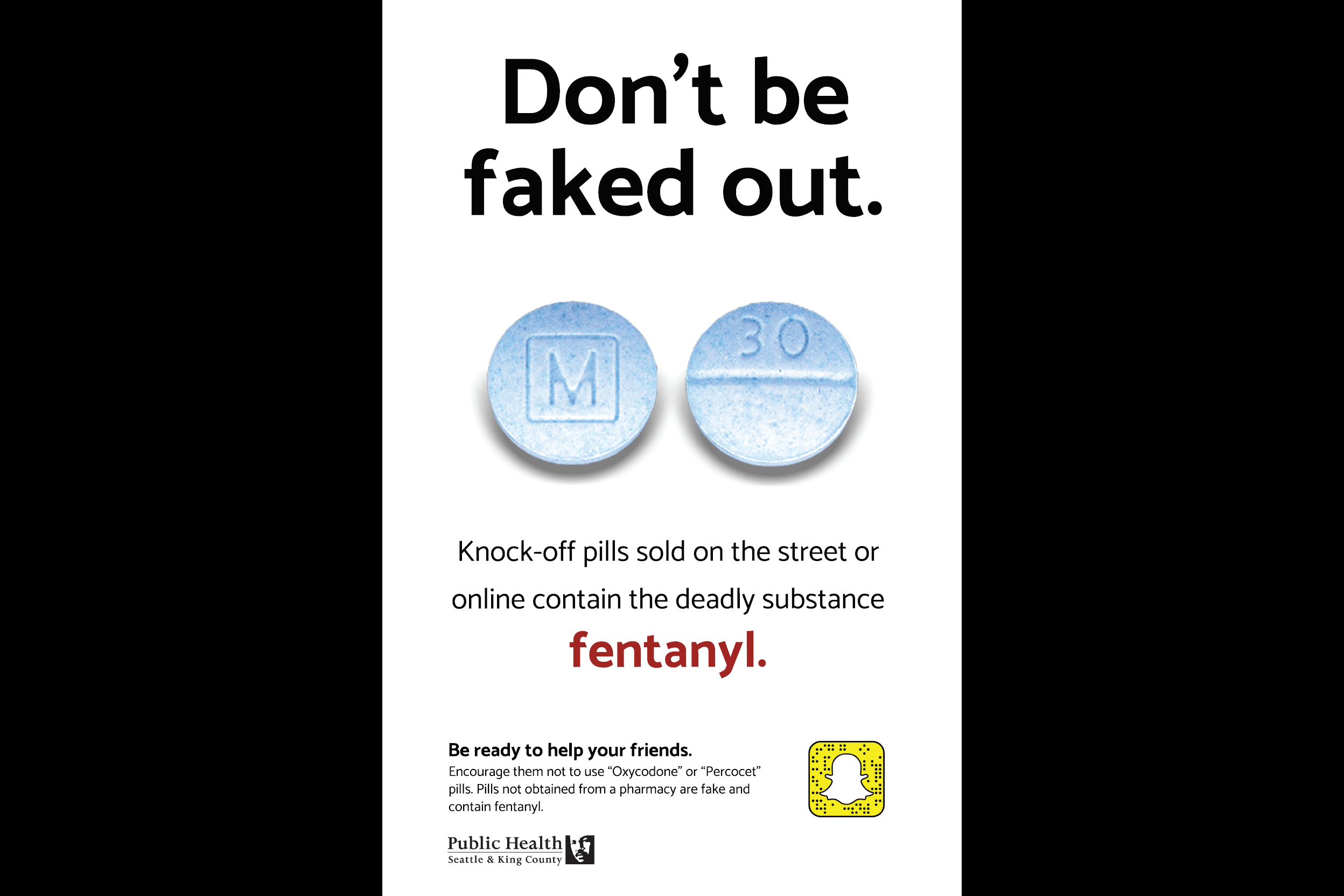 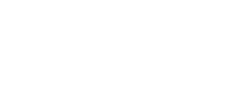 [Speaker Notes: .]
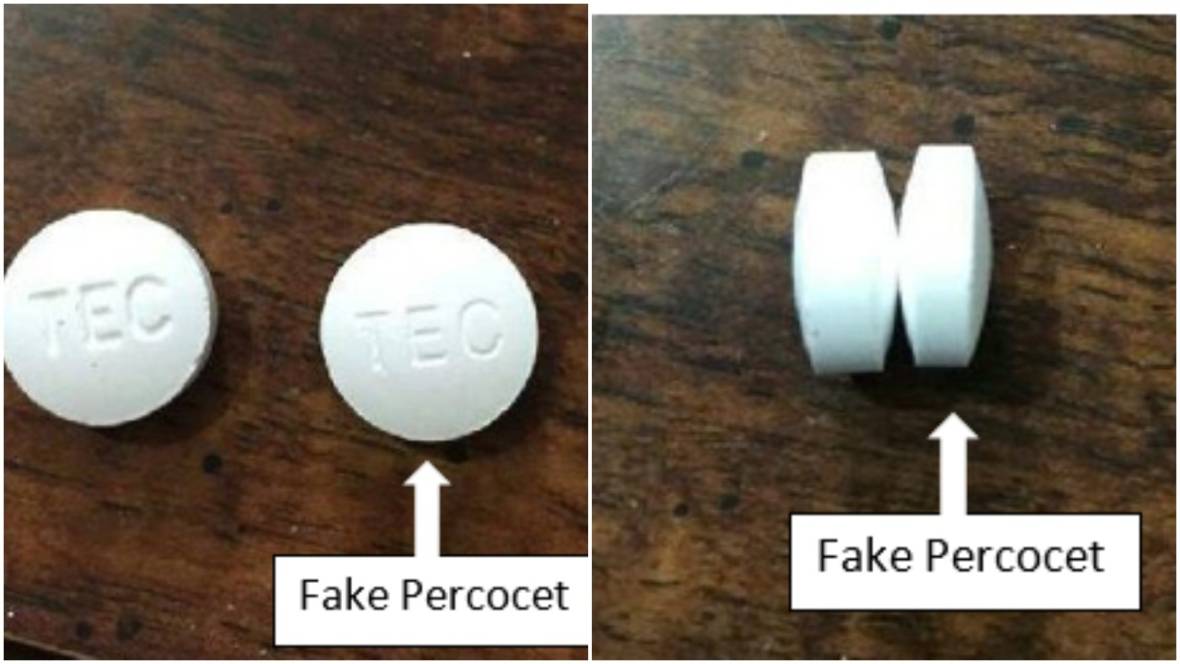 PERCOCET
Game Break: Can You Spot the Real Thing?
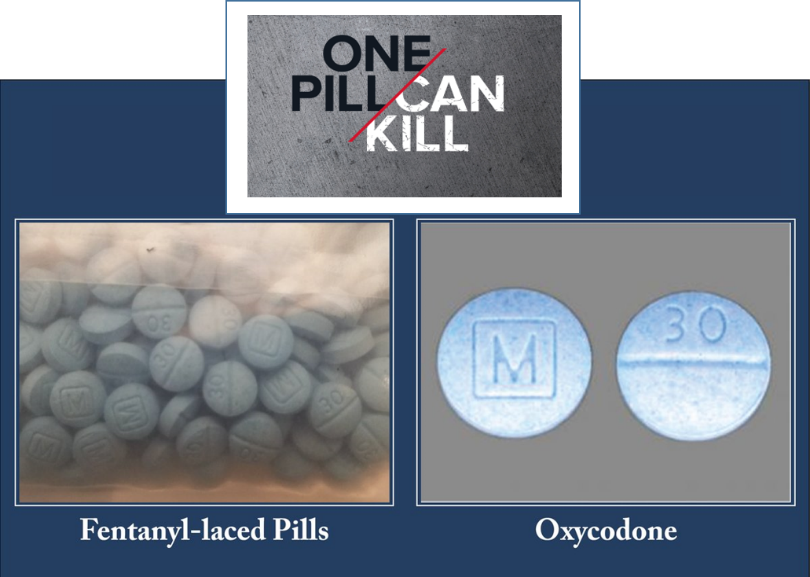 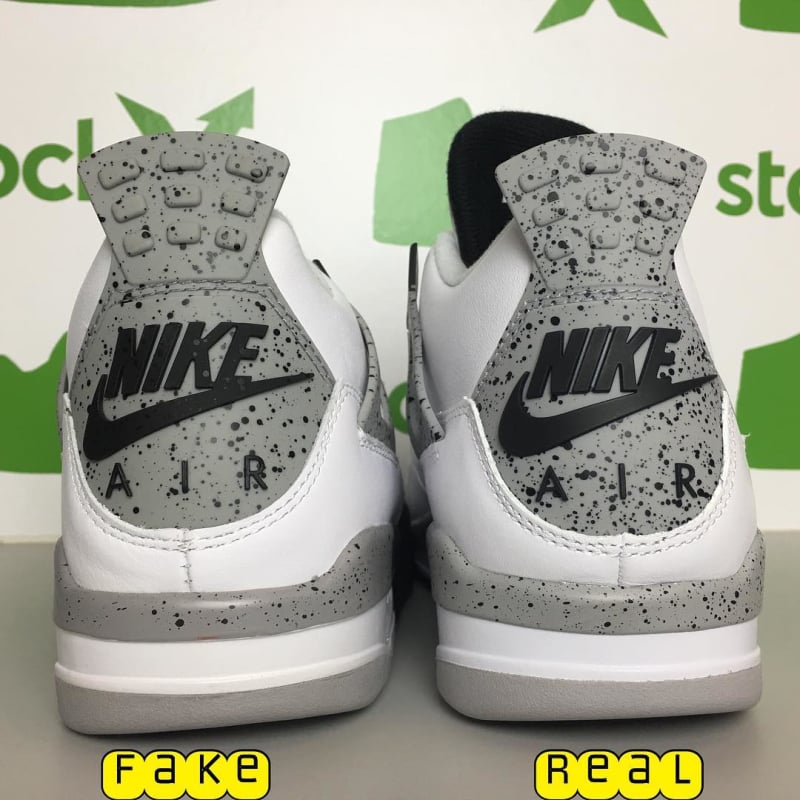 1
2
FAKE
FAKE
FAKE
FAKE
FAKE
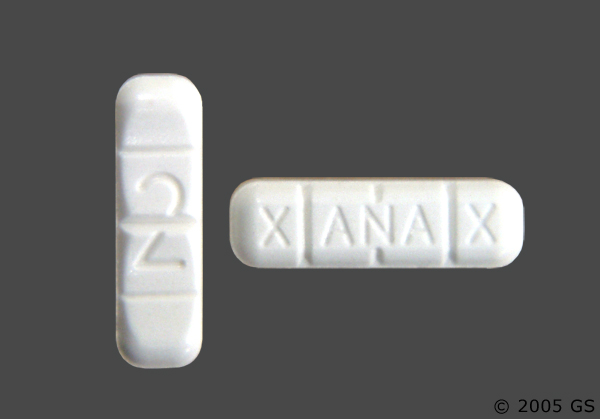 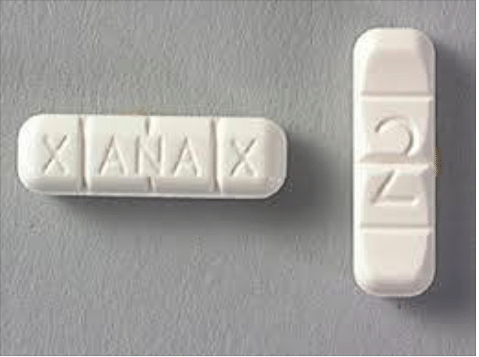 FAKE
FAKE
FENTANYL-LACED PILLS
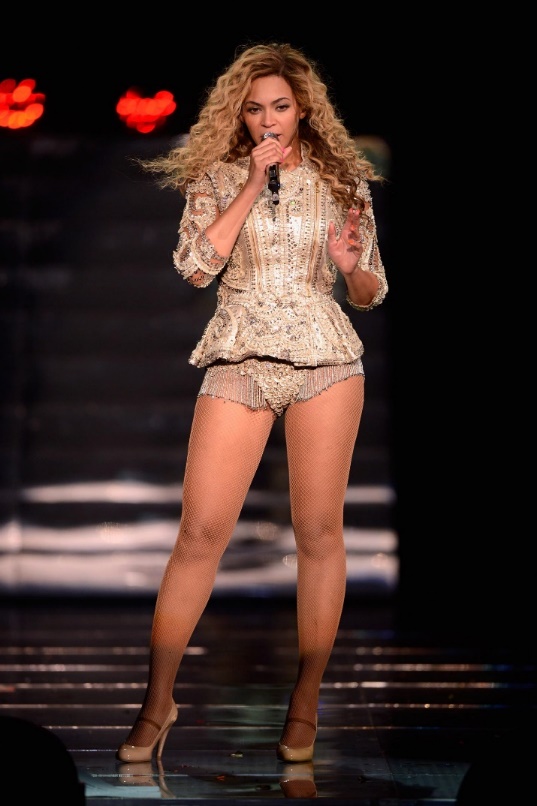 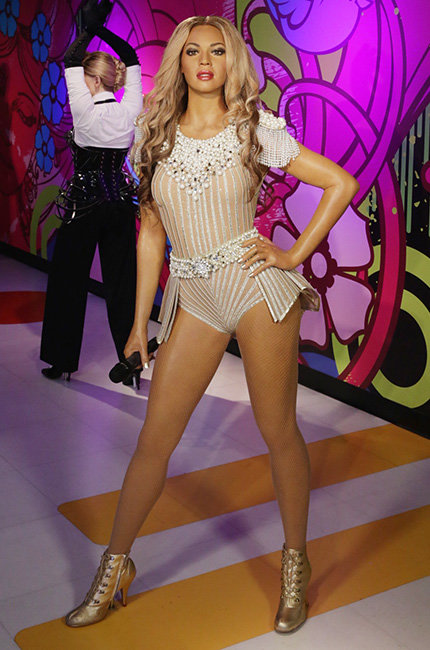 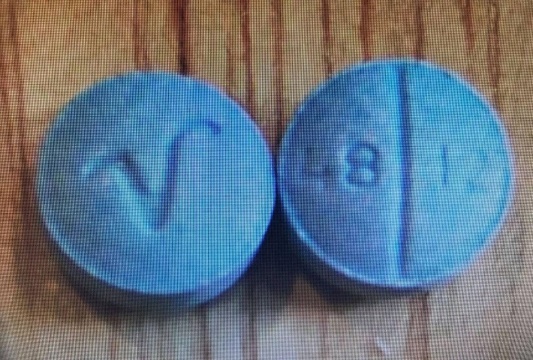 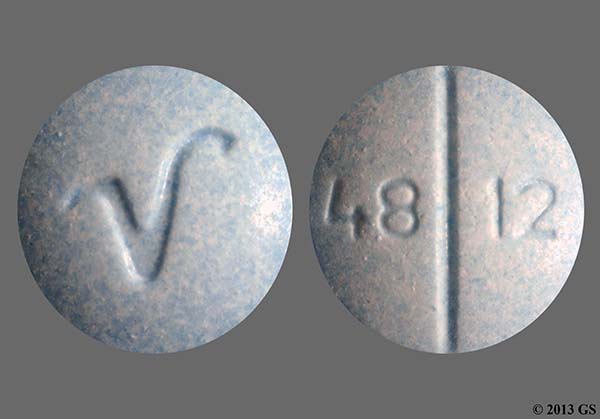 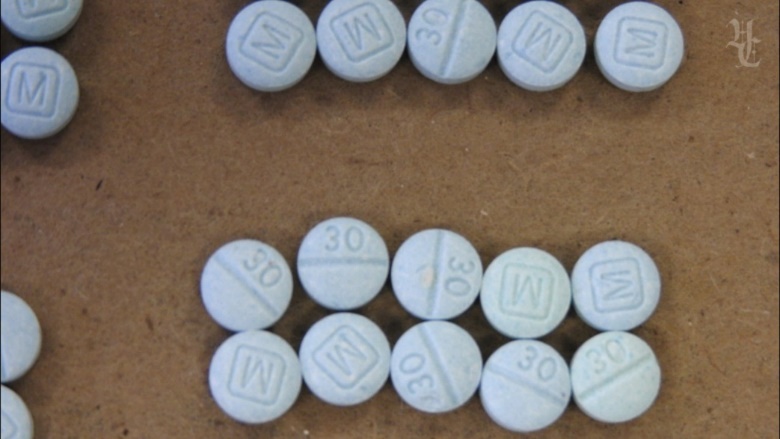 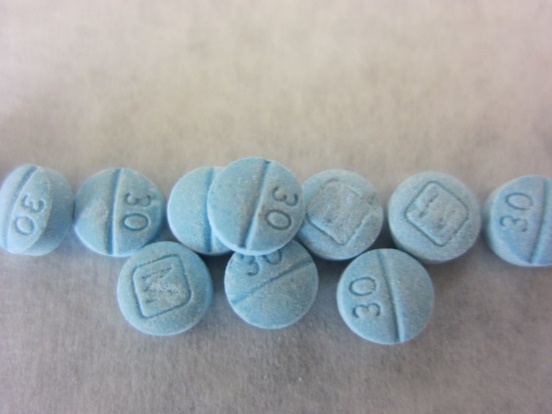 Why is this Occurring?
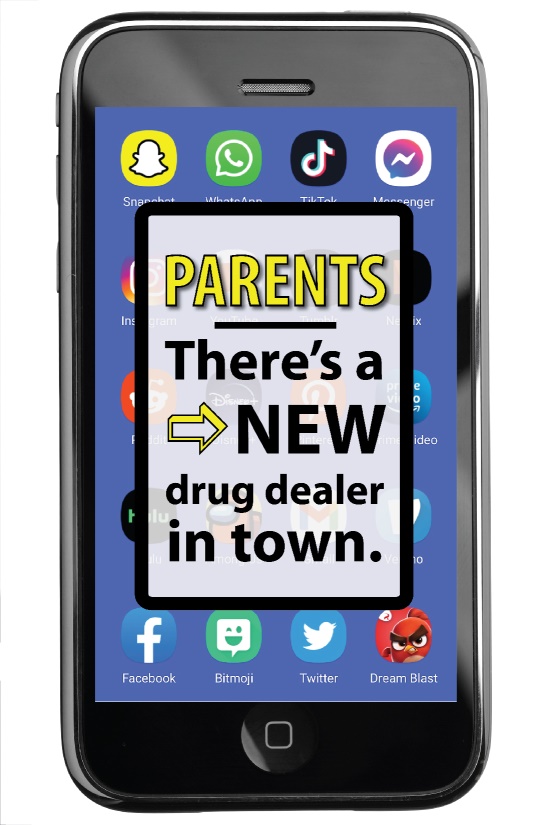 Buying
Social media sites
Text messaging
Sharing
Parties
Homes
Out with friends
Fentanyl is easy to get.
What’s Driving Substance Use?
Be especially careful if your child has been prescribed a pain reliever
What can we do?
The Rise of Fentanyl in San Diego
Prevention
Intervention& Treatment
Harm Reduction
Find Help
What Can We Do?
Treatment available
Healthy choices
Naloxone
Identify those in need
All of us must make use of the effective tools that are available to families, healthcare professionals, educators, community leaders and law enforcement.
Fentanyl
test strips
Empowerment  and education
Take action
Recovery is possible
California’s Good Samaritan Law can 
protect you from simple drug possession charges



Together we can 
#StopOverdoses
Suspect an 

Overdose?

Stay & call 911
Know Signs of Overdose
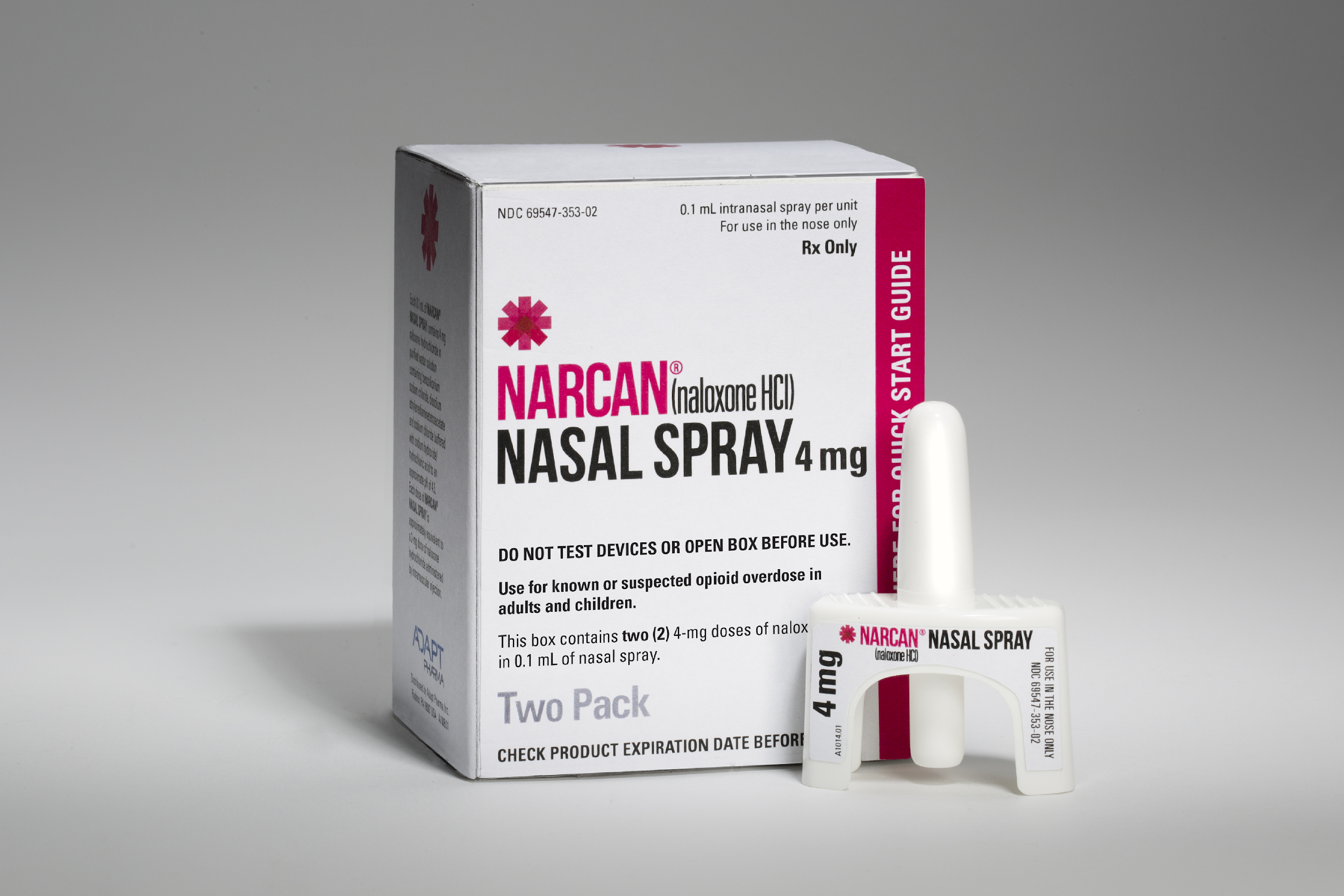 Heavy nodding, deep sleep, hard to wake up, or vomiting
Slow or shallow breathing (less than 1 breath every 5 seconds), snoring, gurgling or choking sounds
Pale blue or gray lips, fingernails, or skin
Clammy, sweaty skin
Administer Naloxone to reverse an overdose, but always call 911 FIRST
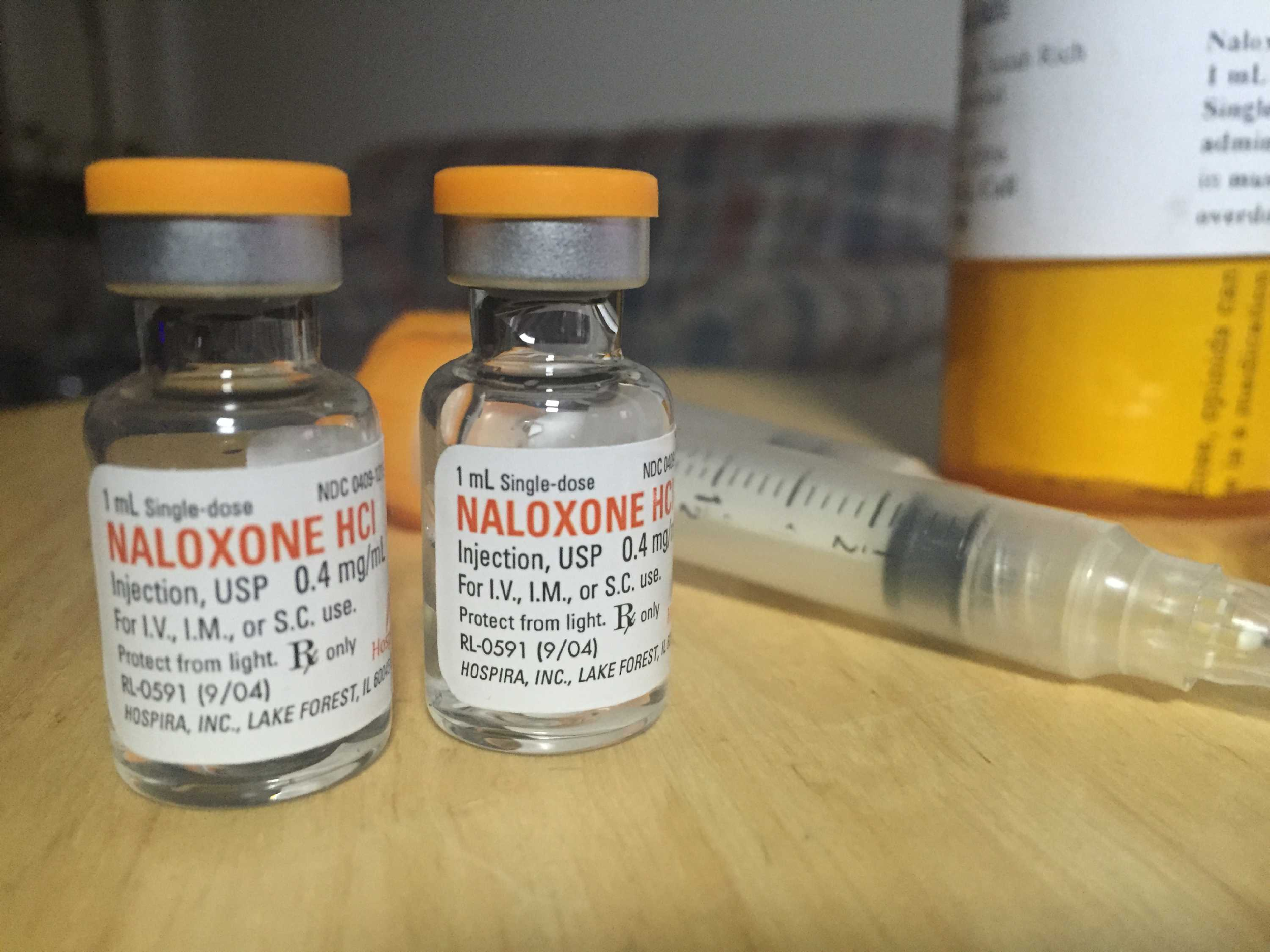 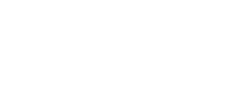 Save a Life – Carry Naloxone
Naloxone can save the life of a person experiencing an overdose
Naloxone counteracts opioids and can restore breathing and heart rate
Make it a part of your home first-aid kit: It’s easy to get a naloxone kit and get trained on how to use it
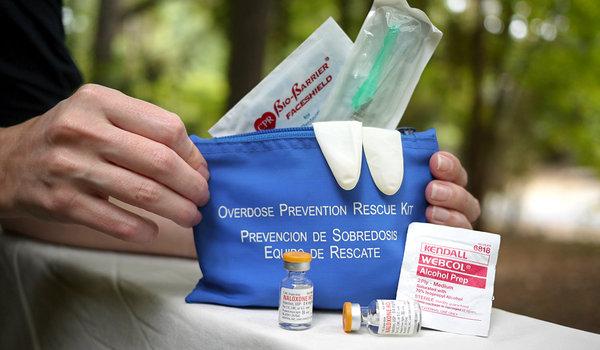 When Possible, Ask for Non-Opioid Alternatives for Managing Pain
Local Anesthetics
Acetaminophen
Non-steroidal 
Anti-Inflammatory drugs (NSAIDS)
Alternative Approaches
One shot or multiple shots
Motrin 
Advil
Aleve
Tylenol
Acupuncture
Physical Therapy
Massage
Secure/Dispose of Medications in Home
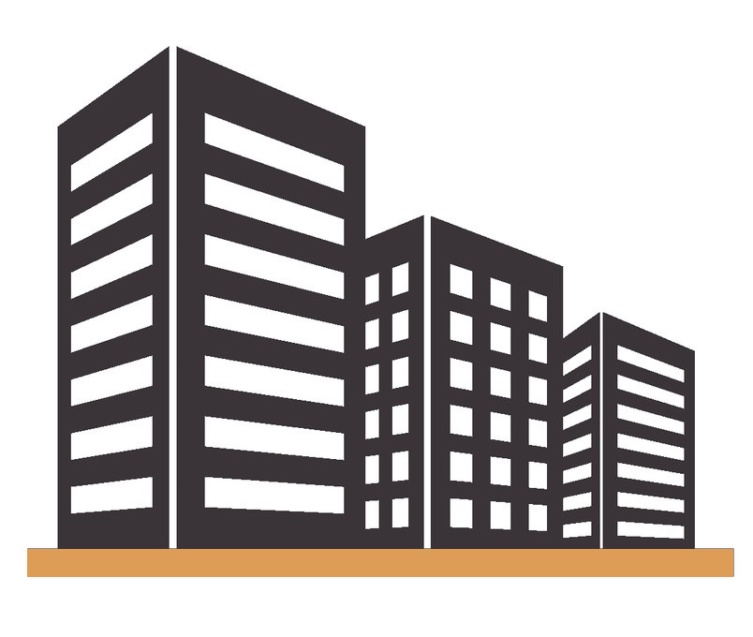 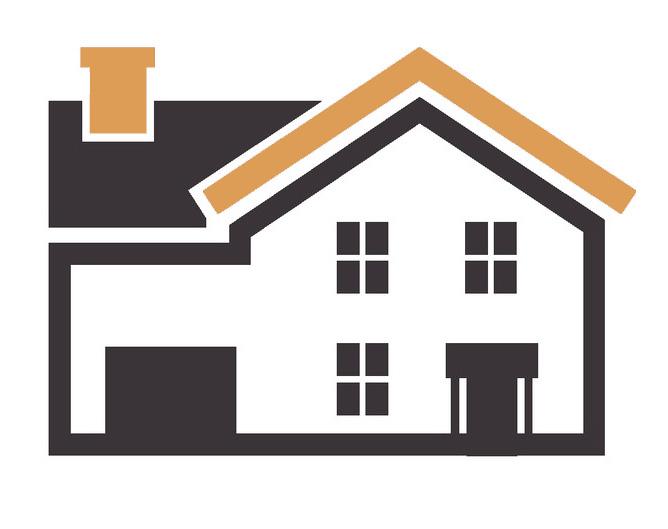 Find prescription drug
drop off locations at
Sdpdatf.org
Store prescribed medications in a secure place
Properly dispose of unwanted or expired medication
What Can Parents and Caregivers Do?
The Rise of Fentanyl in San Diego
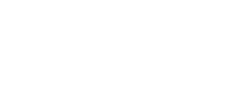 26
Talk Early, Talk Often
Show concern rather than anger
Ask open-ended questions
Work to understand your teen’s point of view
Establish a Rescue Plan
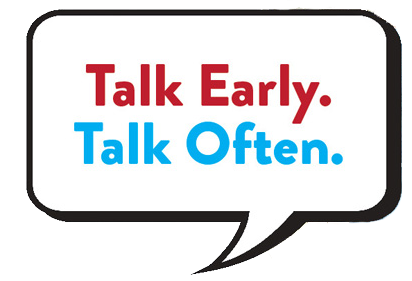 Is Your Child at Higher Risk?
Traumatic events
Impulse Control Difficulties
Diagnosed or undiagnosed mental health issues
Depression         
 Anxiety
Attention Deficit Hyperactivity Disorder (ADHD)
Increased Risk for Substance Use
Family history of substance use
Monitor Social Media
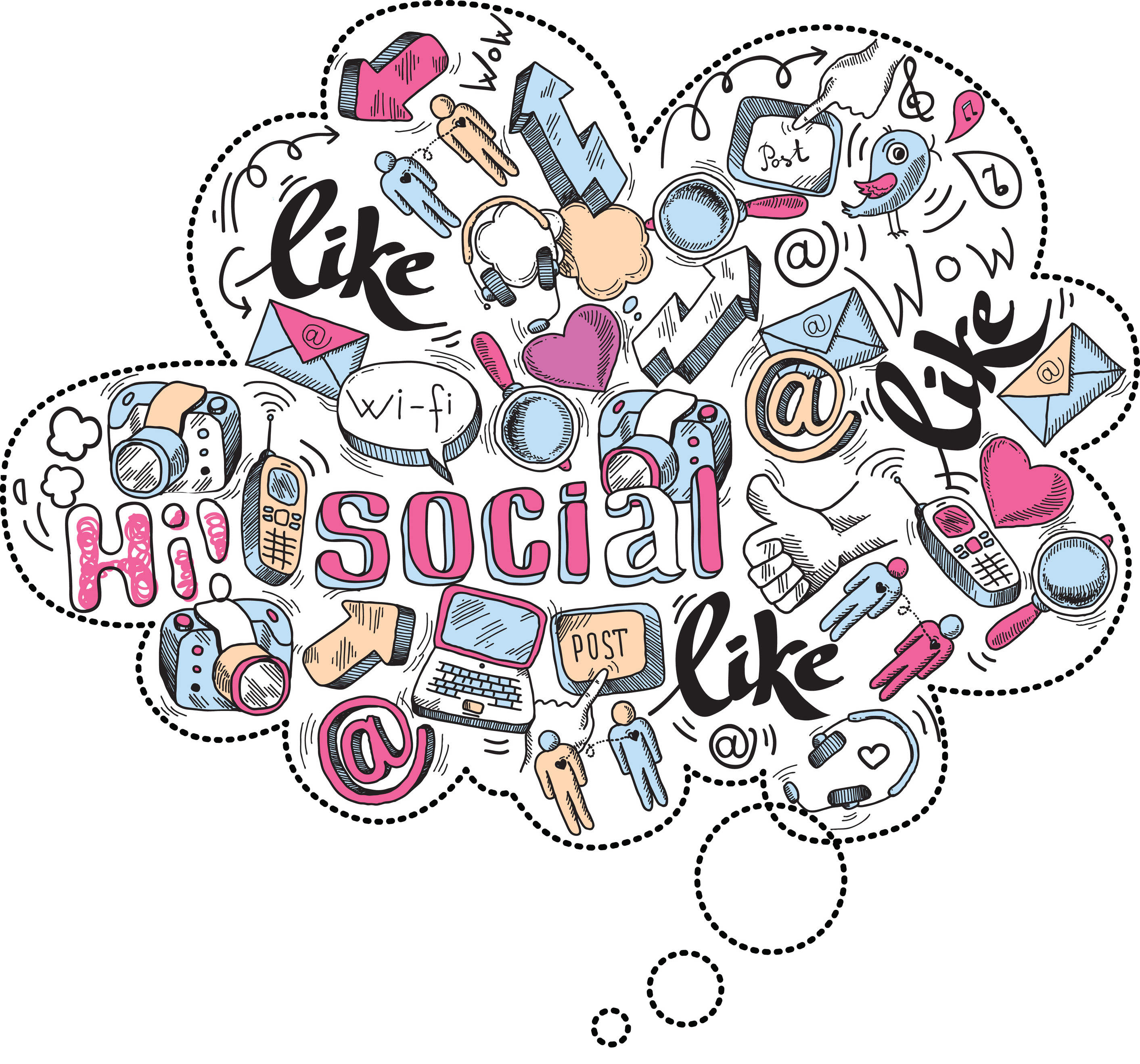 Talk with them about what they are seeing and posting
Take note of social media sites your child visits
Keep track of passwords and usernames
Set limits on the amount of time they are online
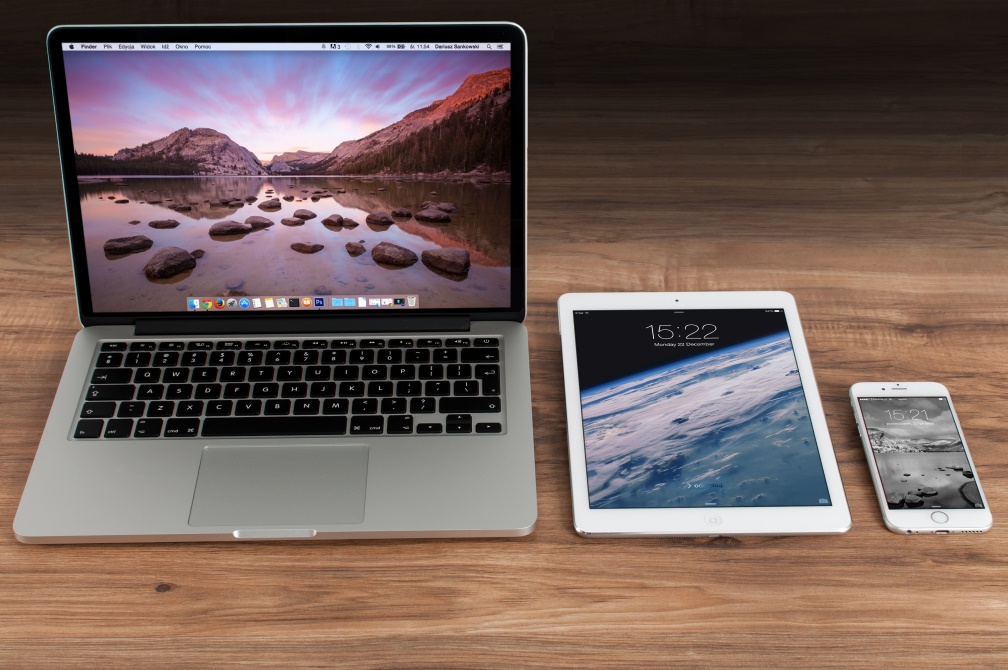 Look for Popular Emoji Drug Codes
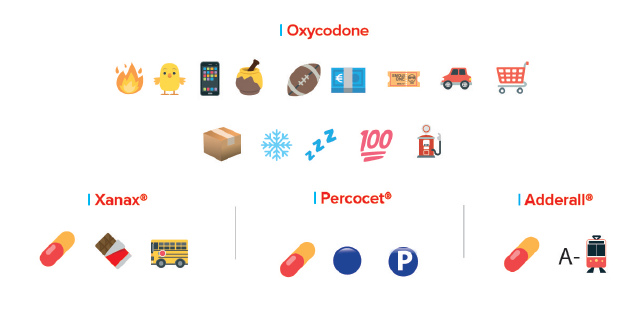 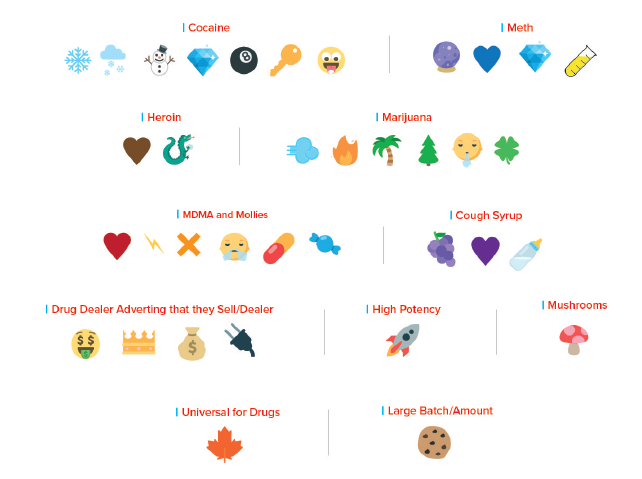 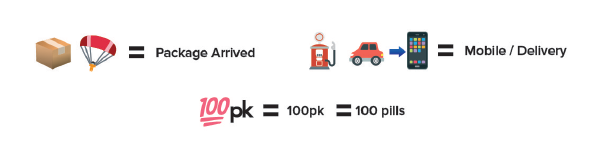 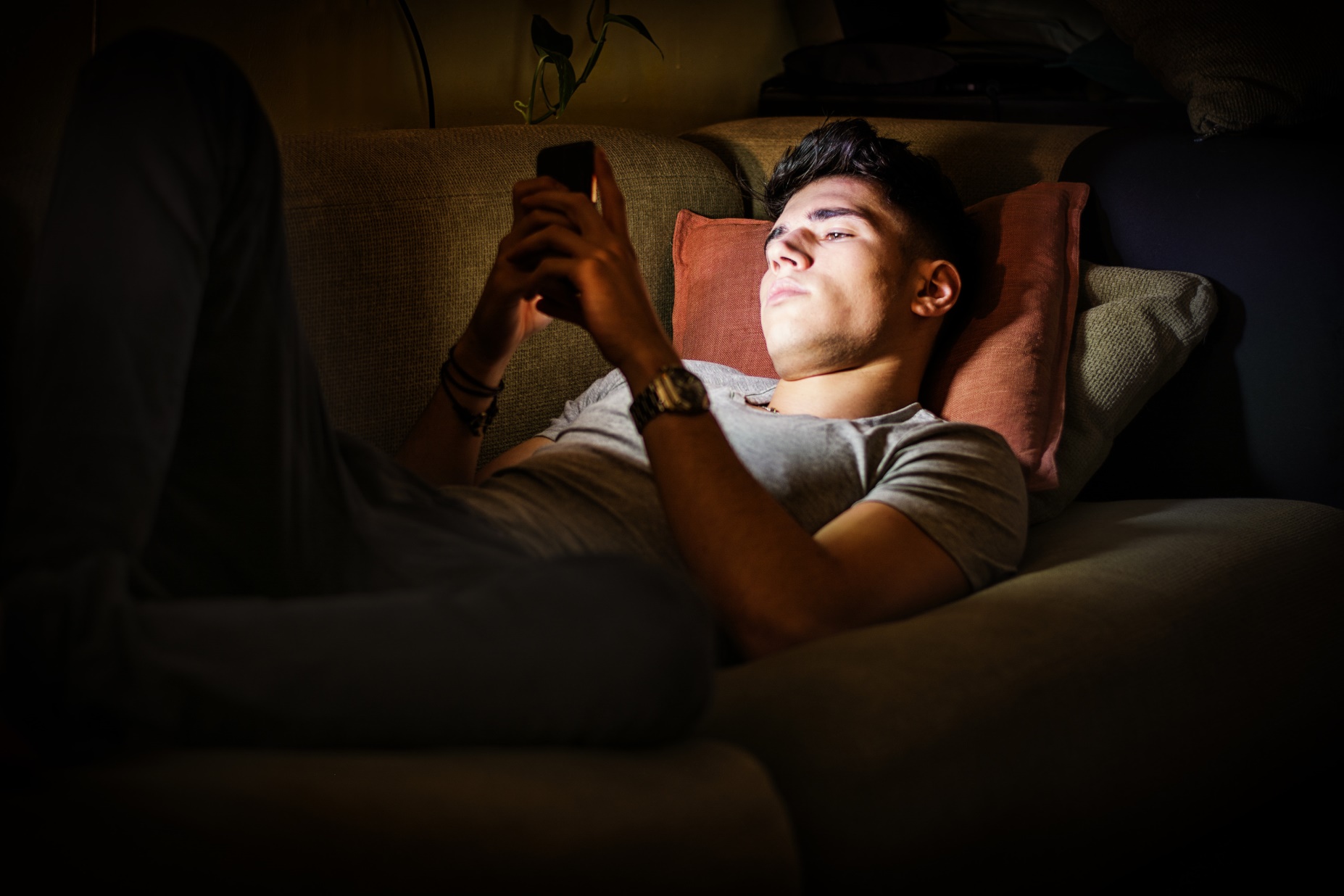 I took percs and fentanyl and now I can barely breathe.
I'm scared to go back to jail. Please don't tell.
Call your mom now. You're not alone.
You have a lot more to lose than you realize.
I can't breathe
© Can Stock Photo / artofphoto
Learn How to Spot Signs of Drug Addiction
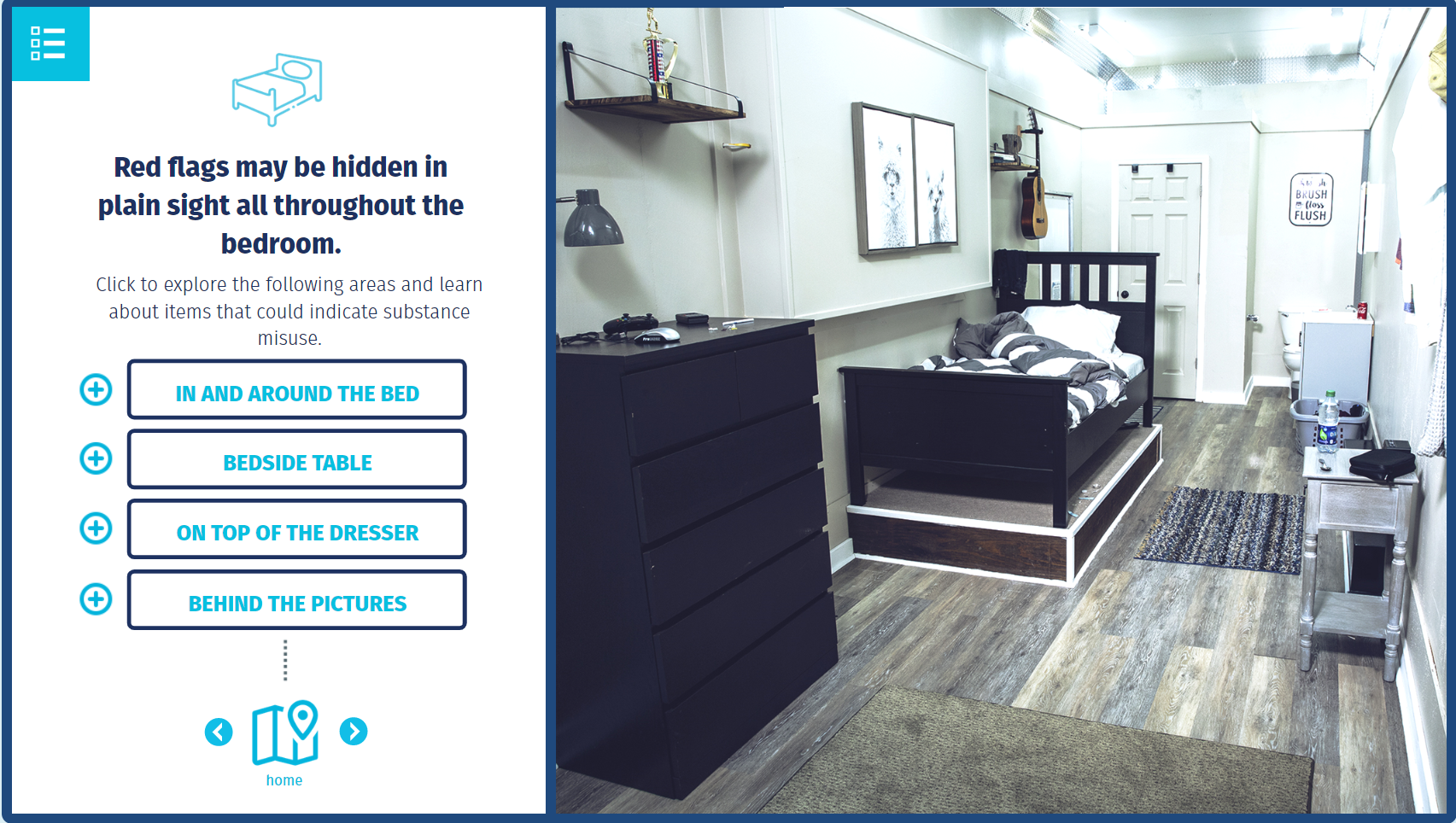 Learn to spot the 
red flags 
that your teen might be hiding in his/her bedroom

https://www.raliusa.org/
If Your Teen is Using Opioids or Counterfeit Pills
The body develops “tolerance” and “dependence”
Have to use more and more of a drug to achieve the same feelings
No longer get a good feeling when they use because their body has adjusted to having excess in their system
Stopping use can result in withdrawal
Muscle aches; restlessness; anxiety
Diarrhea; abdominal cramping; nausea and vomiting; rapid heartbeat; high blood pressure
Emotional withdrawal can last for months
High risk of relapse during first months of stopping
If your Teen is Using Opioids or Counterfeit Pills
Ensure Safety
Get Your Child an Evaluation
Suggest Treatment
Resources
Need Help with Opioids?
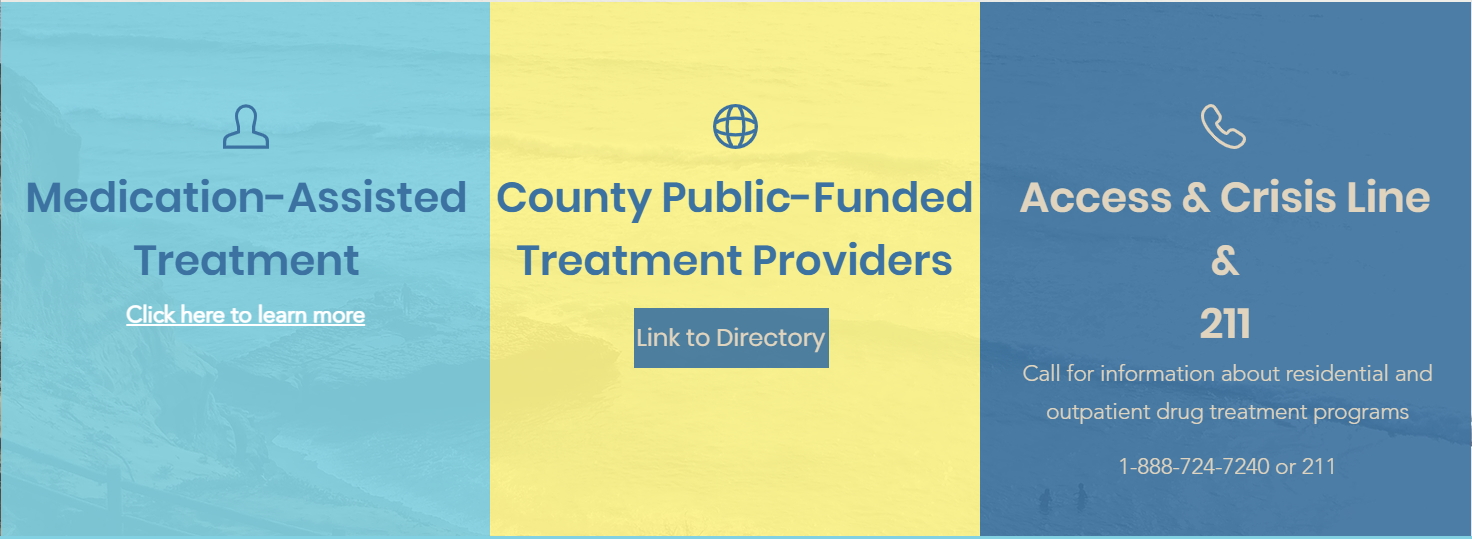 Sdpdatf.org
Seek Treatment Options
Ask questions
Support recovery
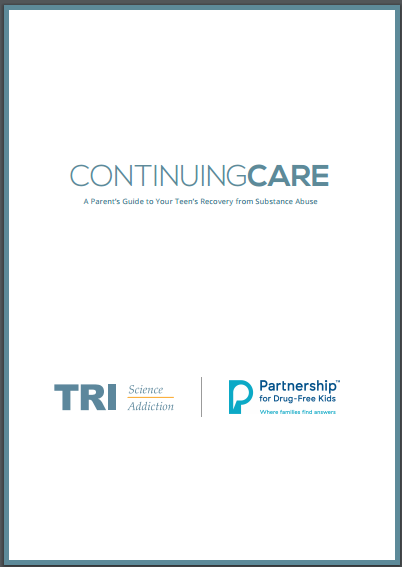 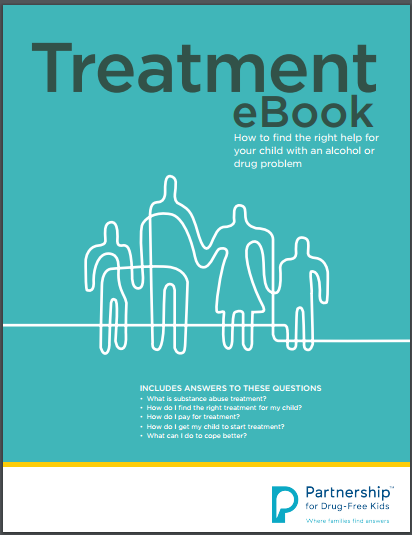 Self-care
San Diego Resources
County’s Access and Crisis line – (888) 724-7240

2-1-1 San Diego-  211sandiego.org

up2sd.org

Sdpdatf.org
Thank you!
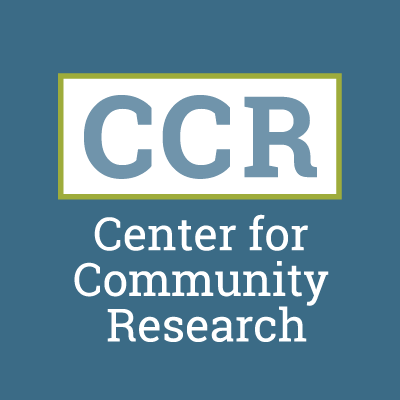 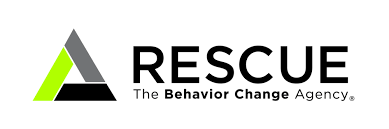 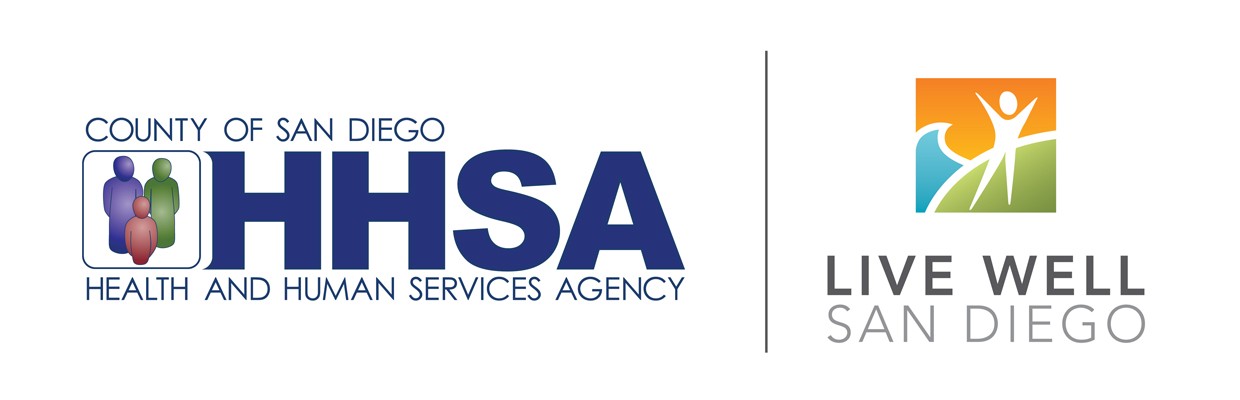 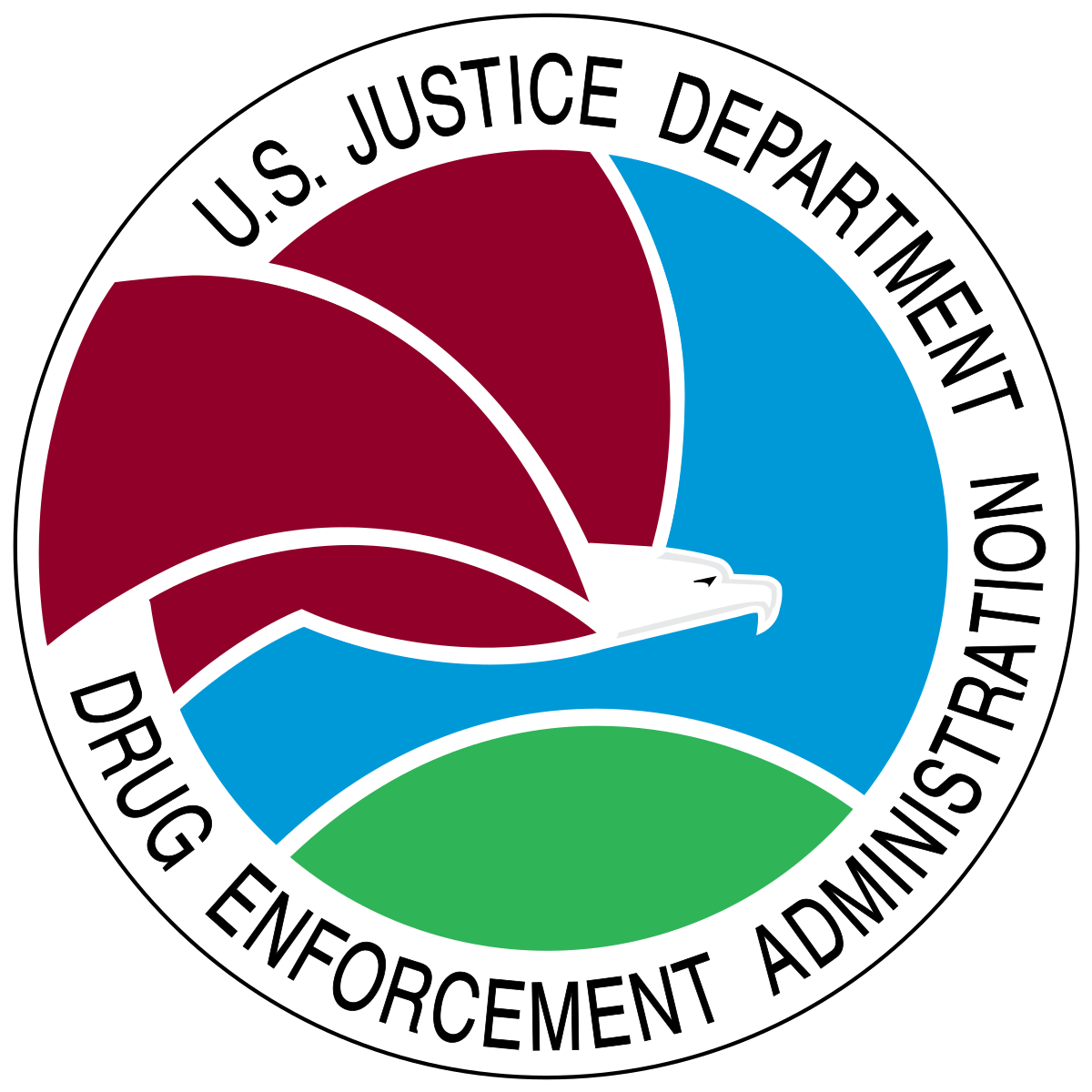 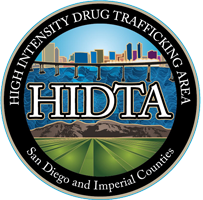